WEL  - COME
Union Education Society's
 Mahila Mahavidyalaya, Solapur.
B.A. Part-III (2022-23) Special EnglishIndian English Literature  A Presentation By Prof.Nikhat Shaikhon Salient Features of Modern Indian English Drama
Introduction:–  Origin of modern Indian theatreModern Indian theatre started after the advent of the British in India. The British developed Calcutta in the east, Bombay and Surat in the west and Madras in the south as important centres of trade and administration. They also set up theatres in these cities for their entertainment.Levdef, a gentleman of Russian origin, established a theatre by the name of Bengali Theatre. Abridged versions of plays like Disguise and Love is the Best Doctor were enacted on 21 November 1765, well over 200 years ago. Many rich drama lovers followed the example of Levdef and started conducting shows in their houses, lawns and gardens. This set in motion a process in which many theatres were established and plays enacted.Once general interest developed in the plays, their commercial viewing became inevitable. This led to the formation of theatrical companies among which the Parsi theatrical companies became most popular. These companies toured various provinces and made money. But, more significantly, they contributed to the popularization of the plays by writing them in Indian languages.". of nature with a difference.
Salient features associated with Modern Indian theatre are:
Predominant influence of western notions of drama
The Ancient Indian tradition rested on a happy ending of the plays whereas in the western tradition the tragic ending was generally in vogue
Modern Indian theatre was a product of certain Indian social developments. The processes of modernization and Renaissance in the Indian society, brought about Socio – cultural changes and these changes were reflected in the field of art and literature
The initial thematic content of the modern Indian plays rested on the historical and the mythological themes. Later the social and political themes were also given a place. Along with this, Indian theatre soon began incorporating elements from the classical Sanskrit theatres and folk theatres. This combination brought about many changes in the Indian theatre. For example, plays in the Parsi theatres gave tremendous importance to music, song and dances which was the influence of the traditional folk plays.
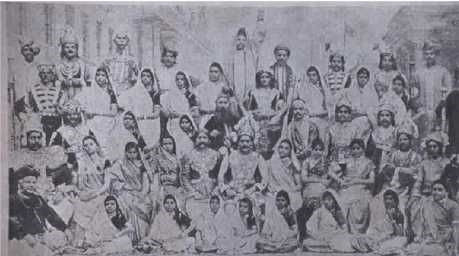 The post independence theatre also incorporated much of the folk and the Sanskrit traditions but, in essence, retained the realist western tradition. Playwrights like Badal Sarkar, Shambhu Mitra, Vijay Tendulkar, B.V.Karant, Ibrahim Alkazi, Girish Karnad and Utpal Dutt etc. made new experiments in the theatrical devices
 
Modern Indian drama and nationalism
Combining nationalism with contemporary social reality was another trend in modern plays. The first famous play of this kind was written by Dinabandhu Mitra (Neel Darpan) in Bengali. This play was based on the theme of forcible cultivation of indigo inflicted on the native planters by British imperialism. This play was also indicative of a newly emerging consciousness of nationalism.
Assamese plays by Padmanath Gohai Barua (Lochit Barfukan), Lahshmikant Bejbarua (Ckakradhwaj Singhj and Bimlanand Barua (Sharai Ghat) were also powerful expressions of nationalist feelings. Pavler wrote nationalist plays (Khadrin Verdri and Desheeya Koti among others) in tamil. In malayalam the nationalist tradition was carried by V.T. Bhattiripad, K. Damodaran, Govindan, Ittasheri, S.L. Puran, K.T. Muhammad, Bhartendu Harishchandra wrote nationalist satires in hindi (Bharat Durdasha, Bharat Janani and Andher Nagri) and his tradition was carried to its culmination by the plays of Jai Shankar Prasad.
The Indian intellectuals of the 19th century had grasped the reality that India’s degeneration was not only because of the alien rulers but also because of certain social evils and superstitions prevalent in the Indian society.
The plays of that period reflect this understanding very well. The playwrights focused their sarcasm on those Indians who were busy in blindly following the west. The playwrights of this period attacked the caste system, child marriage, dowry, false notions of pride and prestige, prostitution, untouchability and other social evils in their plays.
Conclusion:- Post-Independent Indian Drama in English falls short of the level reached by poetry and fiction in India. There are four reasons for this:i) drama is essentially a composite art involving the playwright, the actors and the audience in a shared experience on the stage-has its own problem of which the other literary forms are free.ii) As Srinivas Iyenger attributes “the failure to the fact that English is not a natural medium of conversation in India.” iii) Lack of living theatre in our country.iv) The Indian English playwrights do not give much importance to the rich and varied Indian dramatic traditions involving the native myth and Indian historical heritage.In short, Indo-Anglican literature continues to grow and flourish and this despite all the misguided and prejudiced and politically motivated campaign against English as a foreign language, a language which comes in the way of its growth. More Indians are writing in English than ever before, and the Indo-Anglican writer is enjoying a much wider market. Indo-Anglican drama has, indeed, a bright future.